Фікобіліни. Хроматична адаптація.
Виконала
студентка 5 – А курсу
ННІ природничих наук
Носок Ольга Анатоліївна
Такі фотосинтезуючі організми, як синьозелені водорості, червона та деякі інші представники водоростей окрім хлорофілів та каротиноїдів мають ще одну групу допоміжних пігментів – фікобіліни. Цю назву вони одержали завдяки тому, що вони подібні до тваринних пігментів – білірубінів. Білінами називають широко поширені в природі тетрапіроли з відкритим ланцюгом, без металу, які в тваринному царстві часто зустрічаються як нефункціональні катаболіти гема.
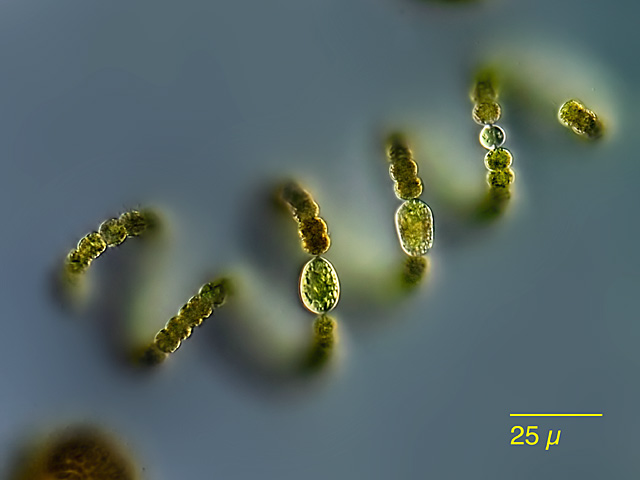 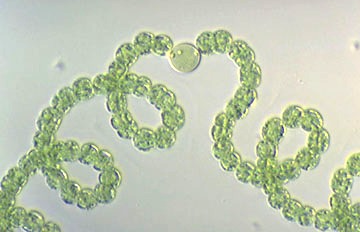 Анабена спіралеподібна
Анабена «цвітіння» води
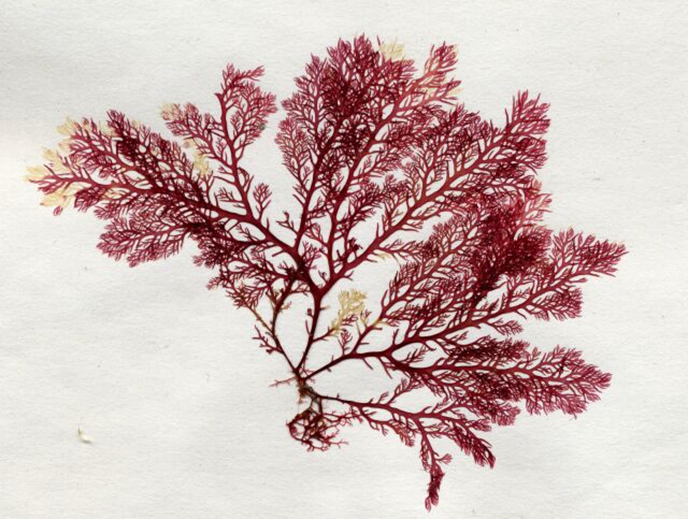 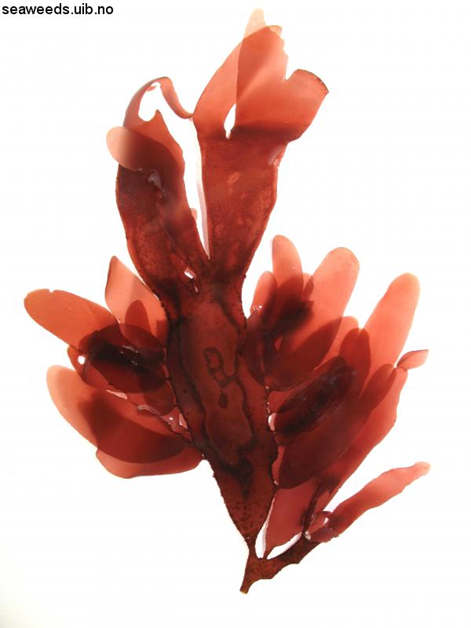 Atractophora hypnoides
Palmaria palmata
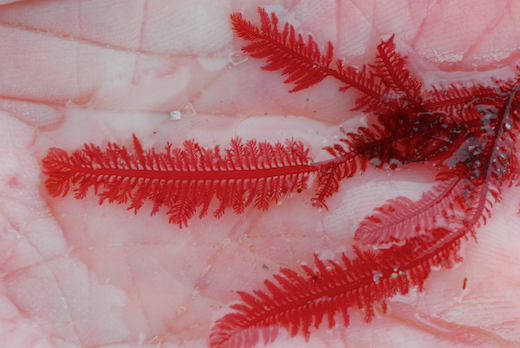 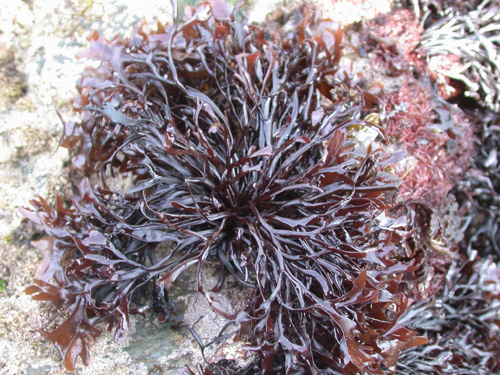 Schmitzia hiscockiana
Mastocarpus stellatus
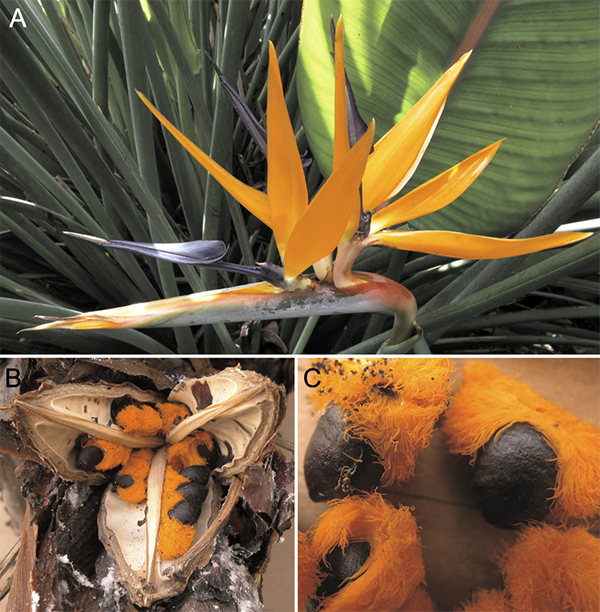 При дослідженні тканин південноафриканської квіткової рослини Strelitzia reginae (стрелітція королеівська)  біологи виявили  жовто-червоний пігмент  білірубін.
Рослинні біліни (фікобіліни) відіграють важливу роль як сенсибілізатори і фоторецептори, що забезпечується їх ковалентним зв’язком з апобілками. Отже, подібно до хлорофілів, фікобіліни – тетрапіроли, але чотири залишки піролу в них створюють незамкнутий витягнутий або згорнутий ланцюг. Піроли з’єднуються за участю метиленових та метинових містків, тоді як хромофорні групи, як правило, ковалентно зв’язані білком. Хромофорною групою фікоціанінів виступає фікоціанобілін, фікоеритринів – фікоеритробілін.
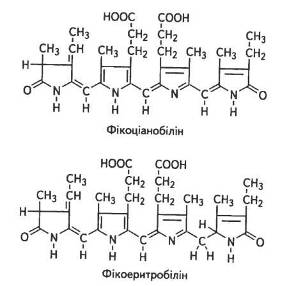 Хромофорні групи фікоціанінів та фікоеритринів
Вони відрізняються між собою лише взаєморозміщенням пірольних та піроленінових кілець. В фікобіліпротеїнах одна молекула білка може зв’язувати кілька хромофорних груп. Фікоеритробілін в сполученні з білком називають фікоеритрином. Він добре розчинний у воді, поглинає кванти зеленої частини спектра. Фікоеритробіліни зустрічаються переважно у червоних водоростей. Вони і визначають забарвлення їх, адже фікоеритрини – білки червоного кольору, які мають максимум поглинання 500-568 нм. 
Фікоціанобіліни характерні для синьозелених, причому фікоціаніни мають максимуми поглинання дещо зсунуті в більш довгохвильову область від 585 до 630 нм.
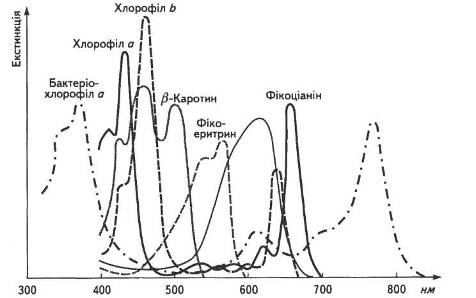 Фікоеритрин і фікоціанін складаються із двох різних білкових субодиниць, які позначають відповідно альфа (мол. маса 19000) і бета (мол. маса 21000) у співвідношенні 1 : 1. Кожна з білкових субодиниць несе ковалентно зв’язаний з нею фікобілін. Як правило, фікобіліни, зв’язані з однією субодиницею, належать до одного типу, тобто до фікоеритробілінів або до фікоціанобілінів; в результаті бувають або червоні, або сині субодиниці.
Третьою групою фікобілінів є аллофікоціаніни – пігменти з максимумами поглинання від 585 до 650 нм, хромофорну групу їх поки що не визначено. Цю свою назву вони одержали завдяки тому,що спочатку їх приймали за одну з форм фікоціаніну. На відміну від інших фікобіліпротеїнів їхня молекула складається лише з одного типу білкових одиниць (мол. маса 15000), причому кожна субодиниця несе одну молекулу аллофікоціаніну. Аллофікоціанін характерний для синьозелених, хоча зустрічається такоє у червоних та криптомонадових водоростей. В цілому ж поширення окремих типів пігментів фікобілінів серед синьозелених, червоних та бурих водоростей досить специфічне.
Необхідно відмітити, що на відміну від хлорофілів та каротиноїдів, локалізованих у ламелах, фікобіліни концентруються або в стромі, або формують особливі впорядковані ансамблі на поверхні тилакоїдних мембран – фікобілісоми.
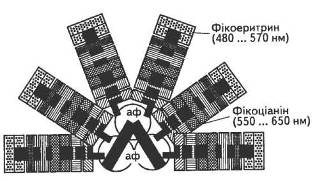 Модель фікобілісоми: аф - аллофікоціанін
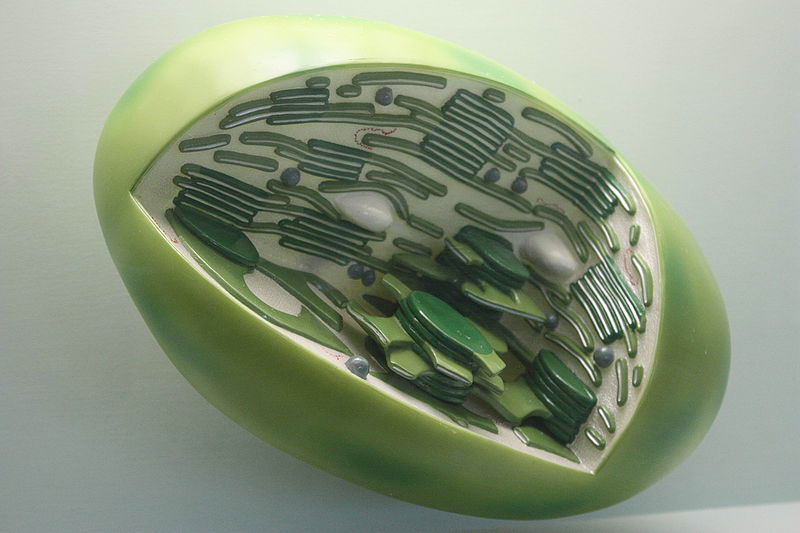 Модель хлоропласта
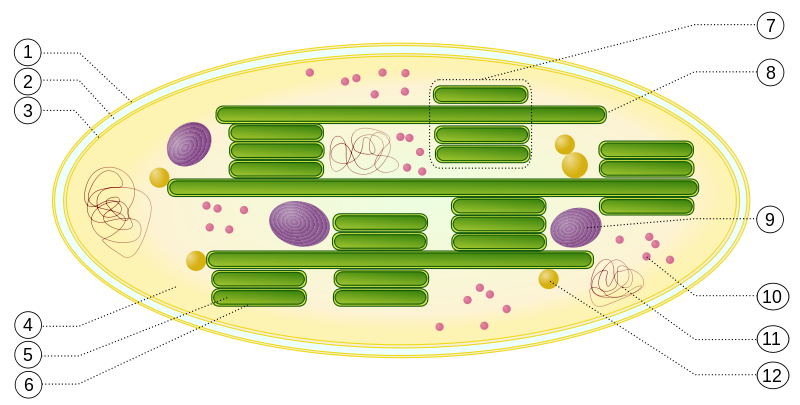 6. мембрана тилакоїда
 7. грана 
 8. тилакоїд (ламела)
 9. зерна крахмалю
 10. рибосома
 11. пластидна ДНК
 12. пластоглобула (крапля жиру)
Ультраструктура хлоропласта:               
 1. зовнішня мембрана
 2. міжмембранний простір
 3. внутрішня мембрана
 4. строма (рідина)
 5. тилакоїд з просвітом
Як правило, в більшості водоростей фікобіліни присутні в значно більшій концентації порівняно з хлорофілами, тому саме вони і визначають забарвлення їх. Між собою вони також зустрічаються в різних співвідношеннях, причому залежно від умов освітлення формується переважно такий набір пігментів, який найкраще використовує відповідний спектр.
Основна функція пігментів даної групи – виконувати роль світлозбираючої антени та забезпечувати ефективну передачу поглинутої ними енергії сонячного світла до хлорофілів а.
Вони відіграють значну роль в так званому явищі філогенетичної хроматичної адаптації водоростей в їхній вертикальній зональності. Яу відомо, червоні промені, що відповідають основній лінії поглинання хлорофілу, поглинаються, проходячи товщу води. Вже на глибині 34 м зникають червоні промені, 177 м – жовті, 322 м – зелені, 500 м – сині та фіолетові. Відповідно до цього певні екологічні ніші займають спочатку зелені, далі синьозелені і, нарешті , червоні водорості. Наявність фікобілінів дозволяє водоростям в процесі фотосинтезу використовувати ті промені, які до них проникають.
Дякую за увагу!!!